МАУ ДО «ДЮСТШ»Мой друг-велосипед!
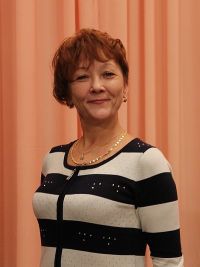 Педагог дополнительного образования 1квалификационной категории 
Грошева Марина Владимировна
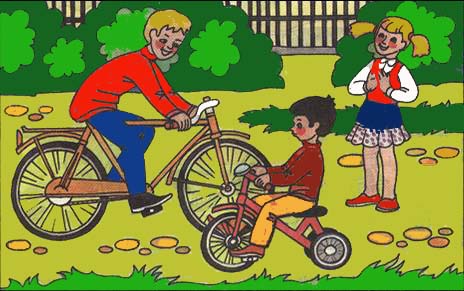 История велосипеда
В 1817году немецкий профессор барон Карл фон Дрез   создал, а в 1818 запатентовал первый двухколёсный самокат, который он назвал «машиной для бега» (Laufmaschine). Самокат Дреза был двухколёсным, снабжён рулём и выглядел в целом, как велосипед без педалей; рама была деревянной. В английском и французском языках изобретение назвали дрезиной
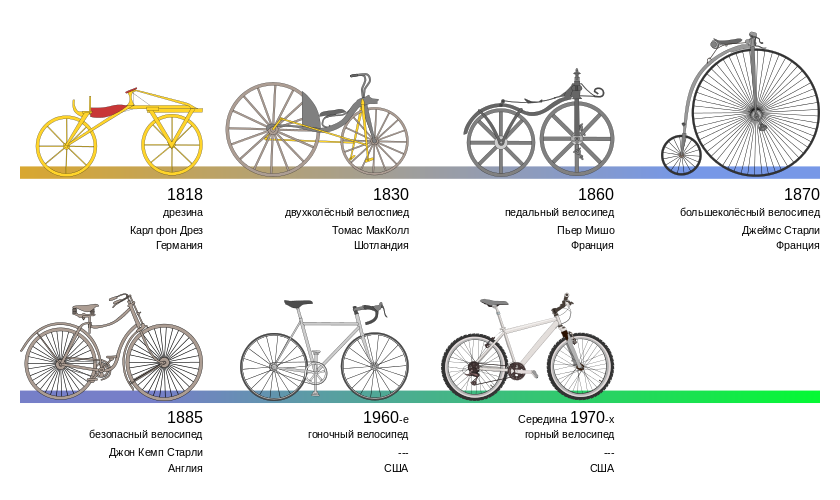 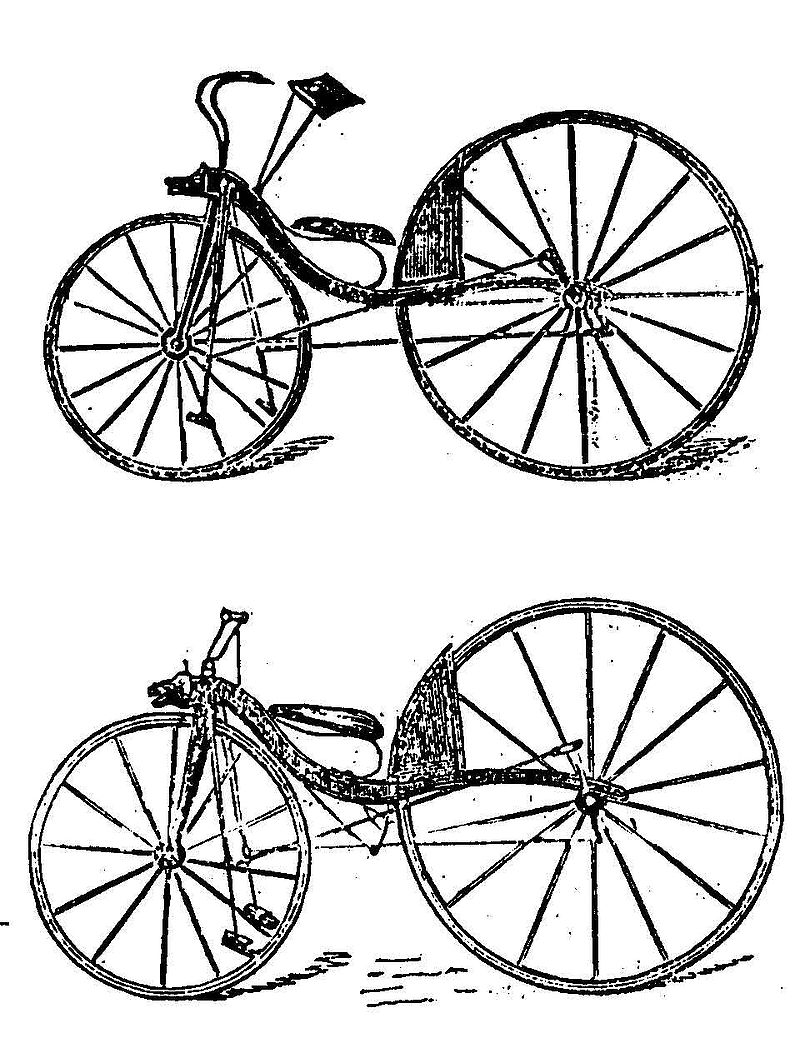 В 1839—1840 годах кузнец 
Киркпатрик Макмиллан 
в маленькой деревушке 
на юге Шотландии 
Усовершенствовал
 изобретение Дреза,
 добавив педали и седло.
 Таким образом, Макмиллан 
создал велосипед, похожий на современный
История велосипеда
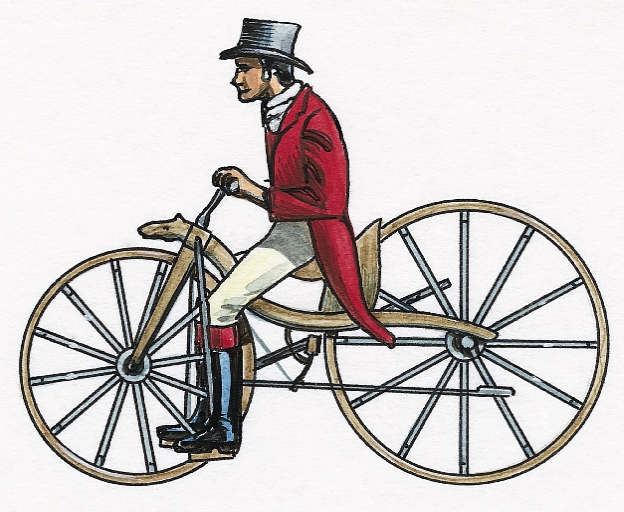 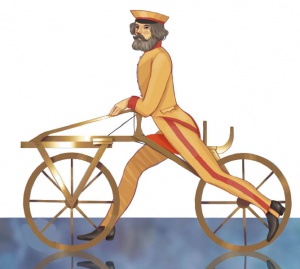 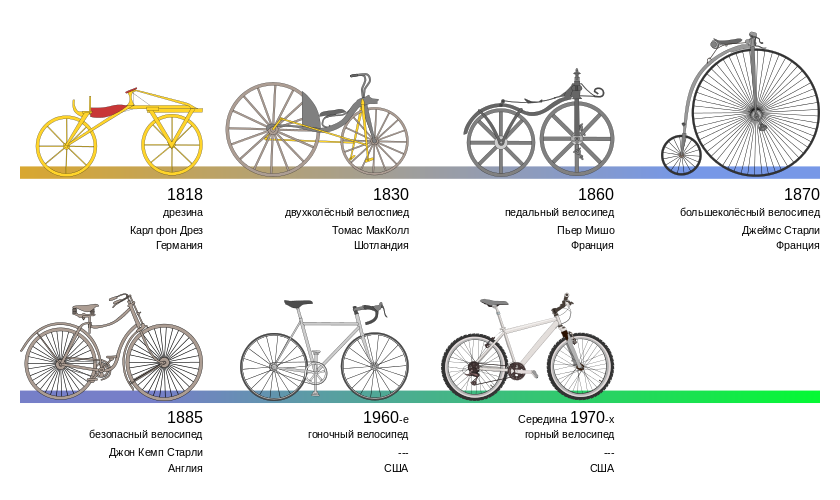 Устройство современного велосипеда
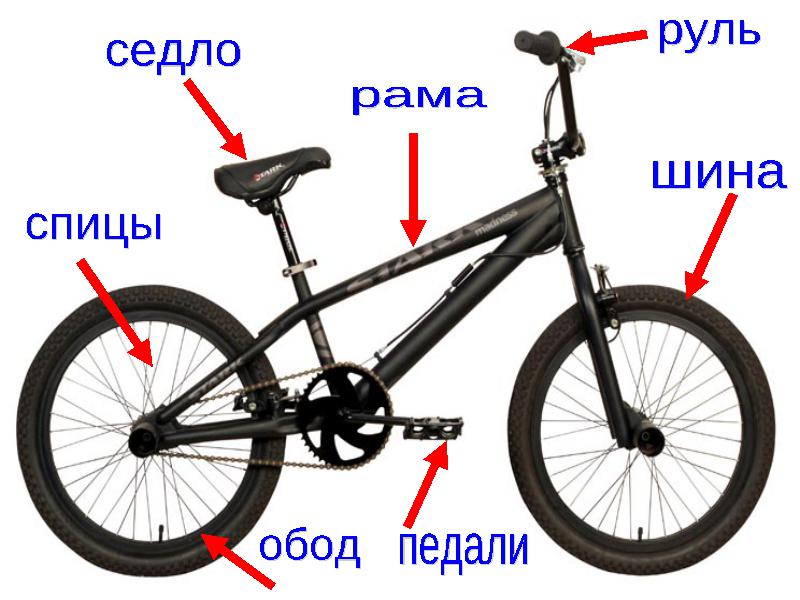 Экипировка велосипедиста
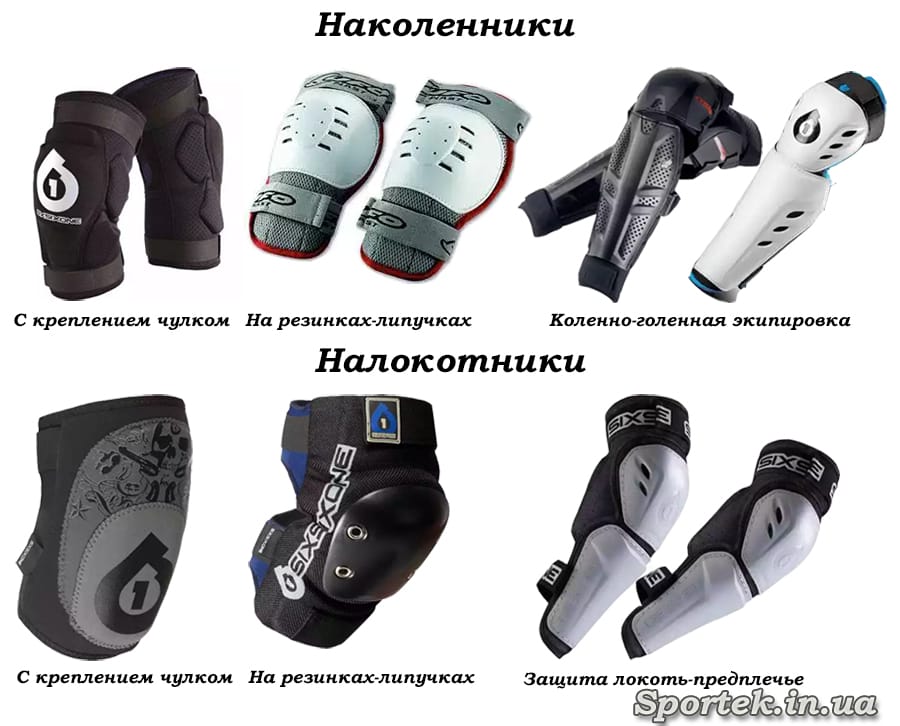 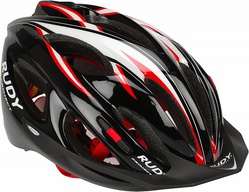 Защита тела для экстримального катания
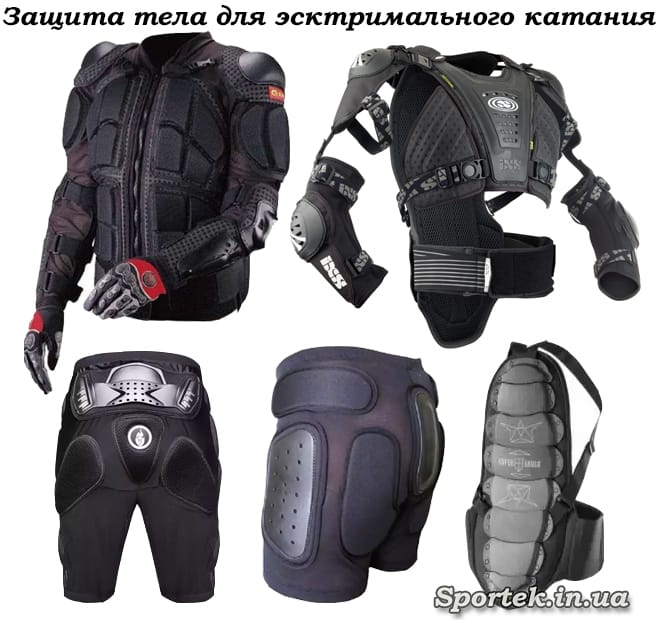 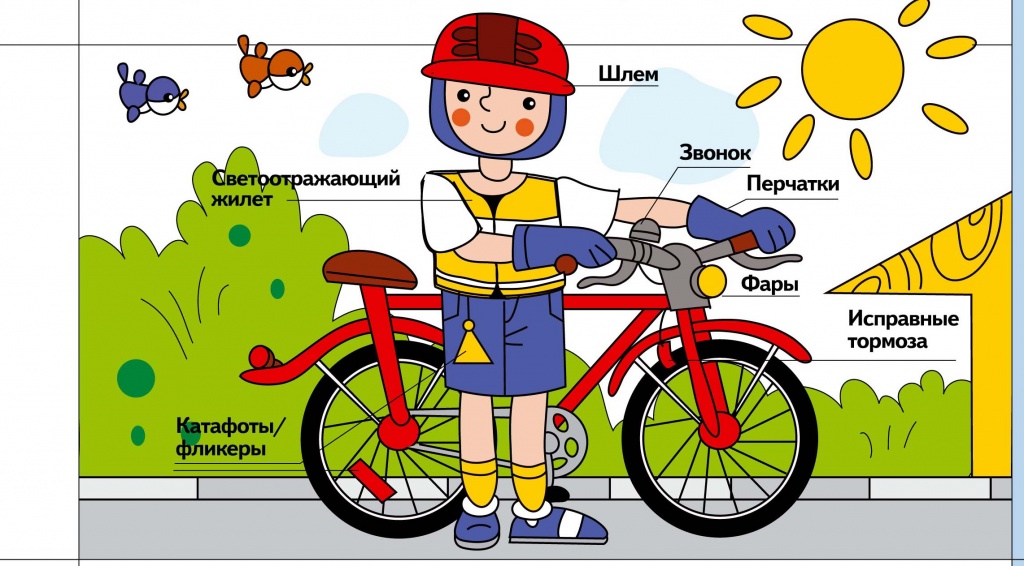 Советы начинающему велосипедисту
Во время езды на велосипеде смотреть метров на 5-10 впереди себя
Держать руль без напряжения, свободно
Ступни и колени держать параллельно раме велосипеда
Педалировать плавно, без рывков, не отрывая ног от педалей
Сохраняя равновесие , поворачивать руль в сторону
 наклона велосипеда
Помни, что чем быстрее езда, тем устойчивее равновесие
Тормозить плавно, без резких толчков
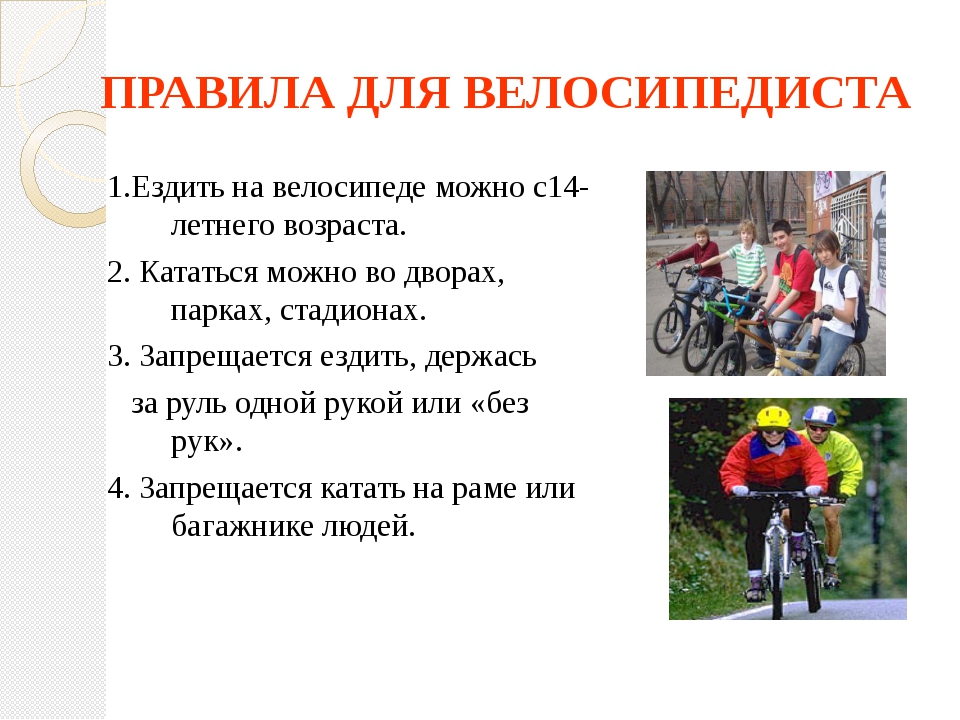 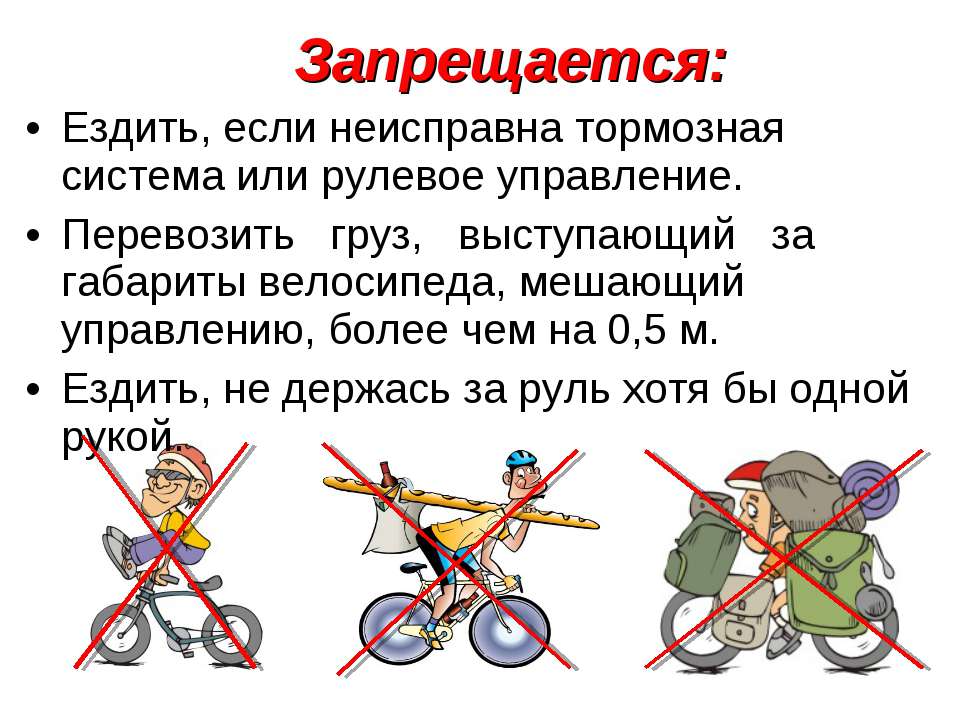 Спасибо за внимание!